¿Negro o Moreno?: Factores que Influyen la Identidad Negra en Contraposicion a la Identidad Morena en la Costa Chica de Guerrero y Oaxaca, México
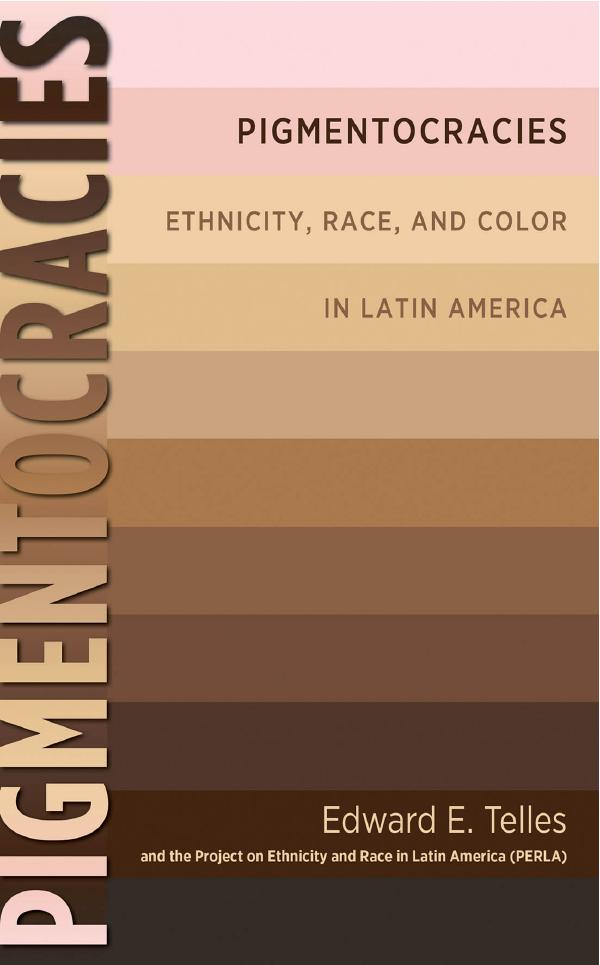 Fernando Riosmena, U. de Colorado
Christina Sue, U. de Colorado
Regina Martínez Casas, CIESAS
Edward Telles, Universidad de Princeton
1
[Speaker Notes: BuKnas del Norte,]
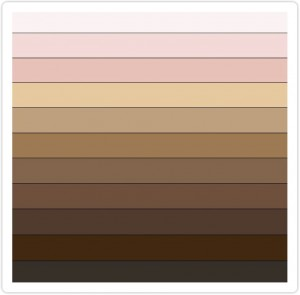 La importancia sociológica, política, y de política pública de entender la construcción de distintas identidades (relacionadas con la negritud, afrodescendencia)
Entender construcción de una identidad (racial) en relación con otras 
Y heterogeneidad al interior de cada una de estas “etiquetas” de identidad

Importancia política ( & pública) de captar grupos poblacionales
De acuerdo a formas de auto-identificación (et al., Convenio no. 169 OIT)
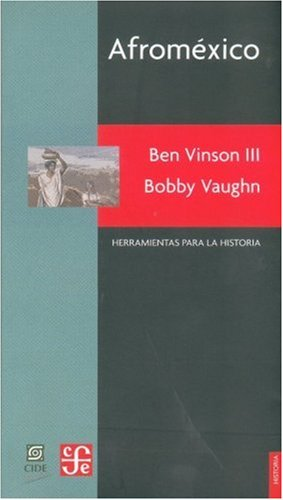 Enfoque regional de construcción de la identidad
Diáspora africana e identidades raciales

Identidades negras en América Latina

La negritud en México
Mayor reconocimiento (gradualmente)
Organización de movimientos negros
¿“Excepcionalismo” mexicano (sobre término) afromexicano)? 

Identidades negras/afro en la Costa Chica de Guerrero y Oaxaca
Negro vs. Moreno (cf. Lewis; Vaughn), ¿variación geográfica?
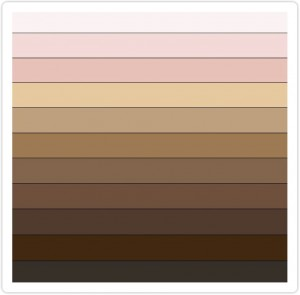 Preguntas que guían nuestra investigación
¿Qué factores están asociados a una construcción de identidad morena en relación con una identidad “negra”?

¿Qué se pierde cuando no se incluye a los morenos (con identidad, ascendencia afro) en la Costa Chica?
En cobertura
En “sesgos” en la medición del NSE, otras estadísticas
En entendimiento de la participación política en movimientos afrodescendiente
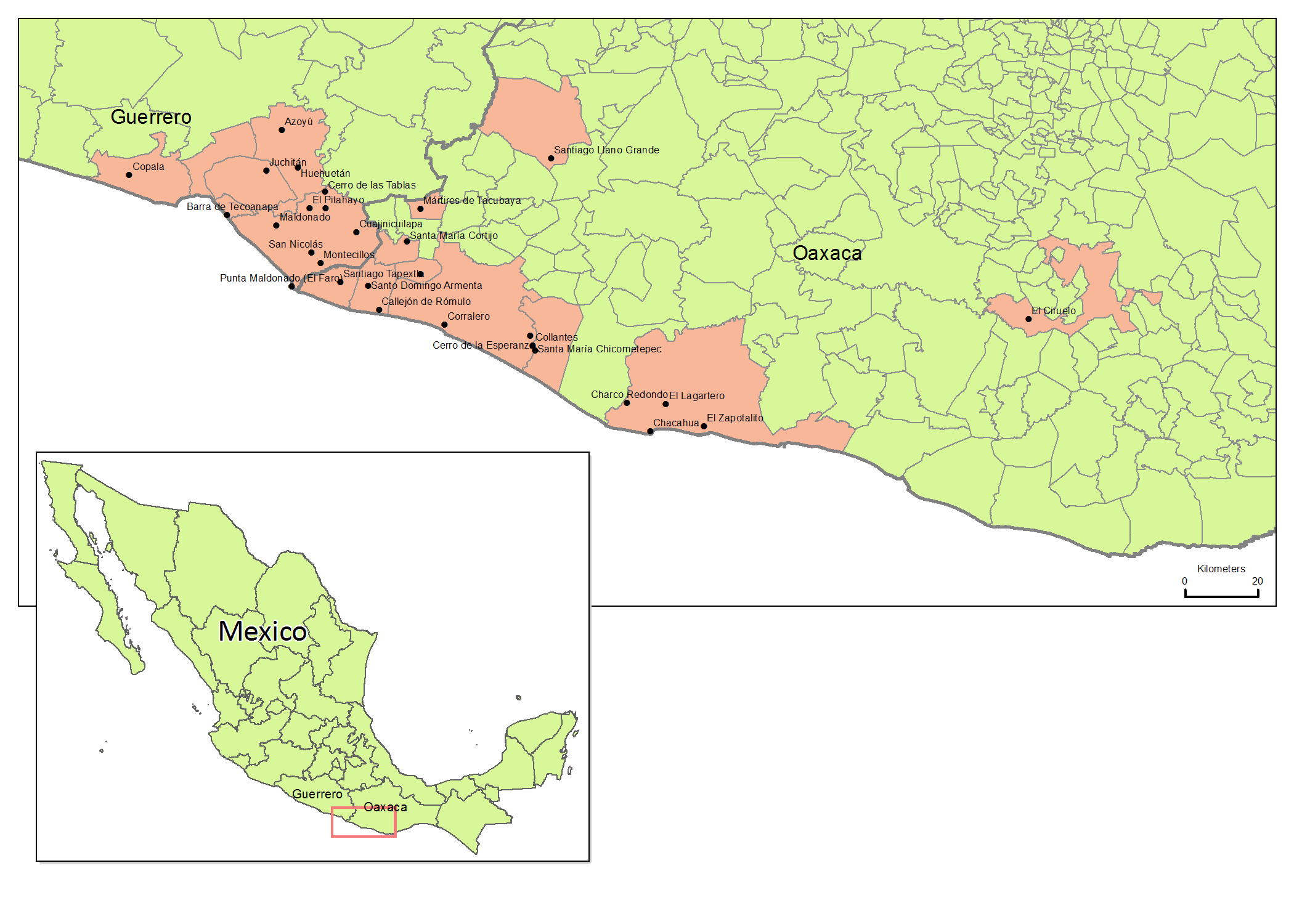 Municipios con localidades muestreadas (rojo) y localidades (puntos)
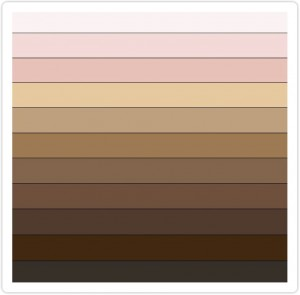 Metodología de selección de muestra
Marco muestral: 32 localidades en la Costa Chica

Muestra aleatoria multietápica por conglomerados

Agrupación de observaciones por diseño 
→ Necesidad de ajustar errores estándar (estimar efectos de varia
→ Posibilidad de considerar procesos comunitarios en construcción identidad
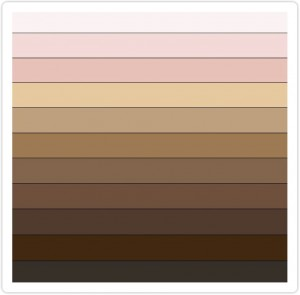 (Repaso rápido del) filtro
Total entrevistas en Costa Chica (N = 1,204)
49% (N = 584)
51% (N = 620)
89% (N = 547)
11% (N = 73)
14% (N = 75)
86% (N = 472)
75% (N = 353)
25% (N = 119)
68% (N = 239)
32% (N = 114)
(N = 846)  			(N = 358)
[Speaker Notes: - 49% of Costa Chicans surveyed said “negro” right off the bat which shows that it is an important local identity category. Moreno was the other major category.]
Identidad (pregunta abierta)
“En nuestro país viven personas de múltiples características y orígenes raciales, ¿podría usted decirnos cuál considera usted que es su raza?”
[Speaker Notes: Vast majority of responses fell into these categories. 
Two new major categories that were not part of the filter are morena and mestiza
We can now look at how self identified morenos and mestizos passed the filter]
Fluidez de la identidad: la abierta de acuerdo a categorías del filtro
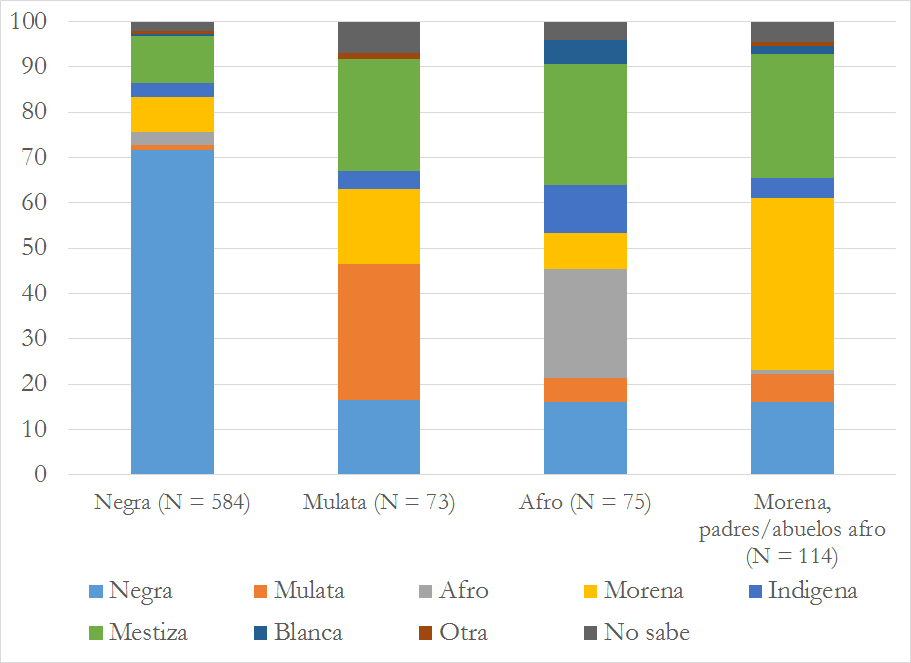 [Speaker Notes: Vast majority of responses fell into these categories. 
Two new major categories that were not part of the filter are morena and mestiza
We can now look at how self identified morenos and mestizos passed the filter]
Fluidez de la identidad: la abierta de acuerdo a categorías del filtro
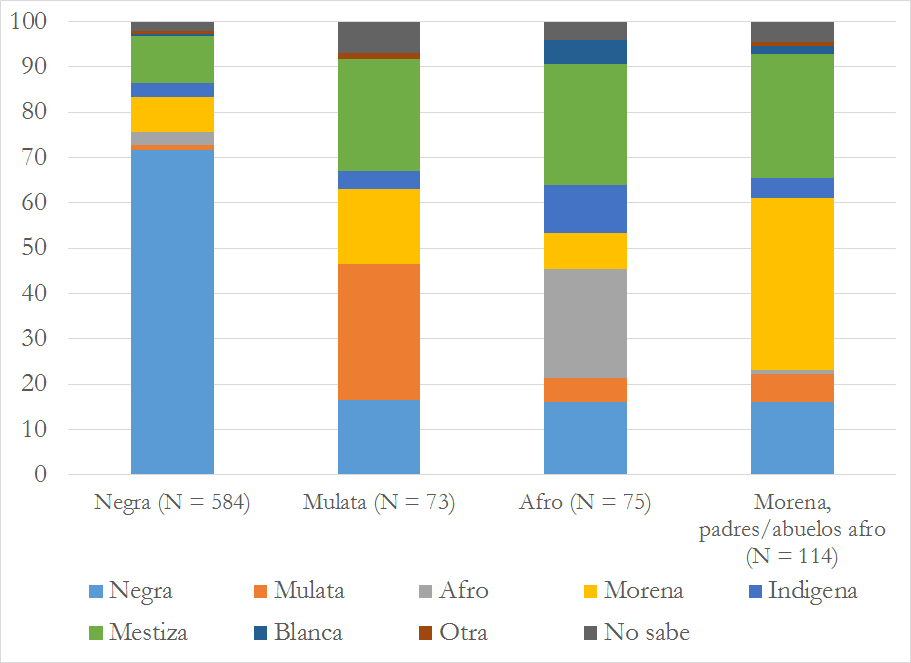 [Speaker Notes: Vast majority of responses fell into these categories. 
Two new major categories that were not part of the filter are morena and mestiza
We can now look at how self identified morenos and mestizos passed the filter]
Fluidez de la identidad: la abierta de acuerdo a categorías del filtro
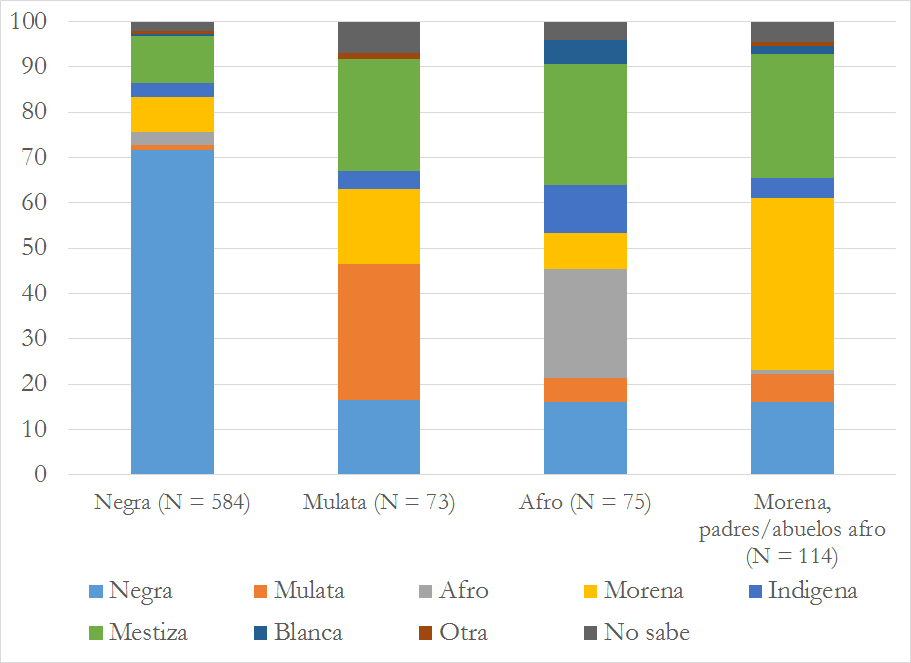 [Speaker Notes: Vast majority of responses fell into these categories. 
Two new major categories that were not part of the filter are morena and mestiza
We can now look at how self identified morenos and mestizos passed the filter]
Fluidez de la identidad: la abierta de acuerdo a categorías del filtro
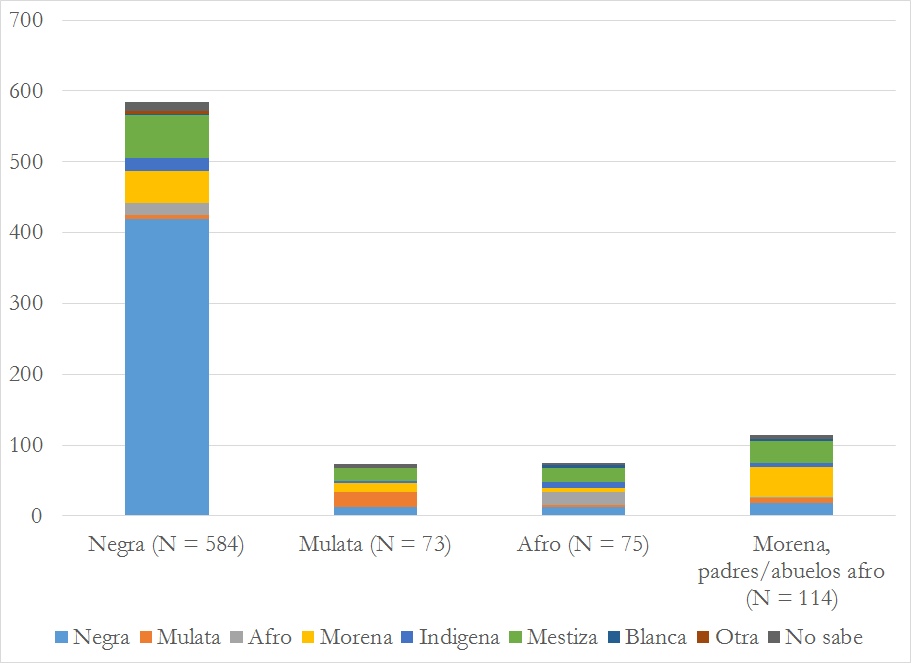 [Speaker Notes: Vast majority of responses fell into these categories. 
Two new major categories that were not part of the filter are morena and mestiza
We can now look at how self identified morenos and mestizos passed the filter]
Fluidez de la identidad: la abierta de acuerdo a categorías del filtro
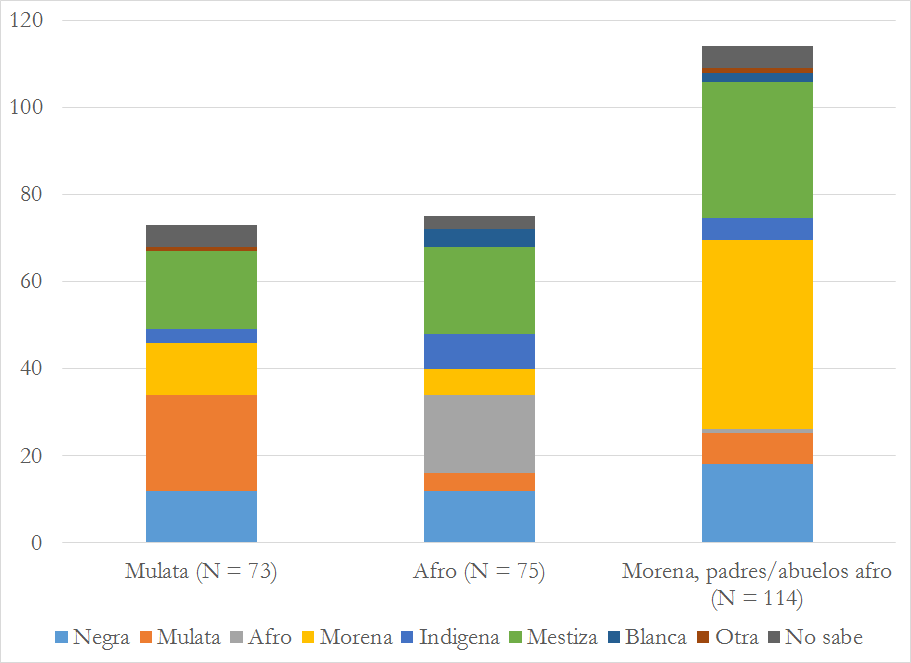 [Speaker Notes: Vast majority of responses fell into these categories. 
Two new major categories that were not part of the filter are morena and mestiza
We can now look at how self identified morenos and mestizos passed the filter]
Fluidez de la identidad: la abierta de acuerdo a categorías del filtro
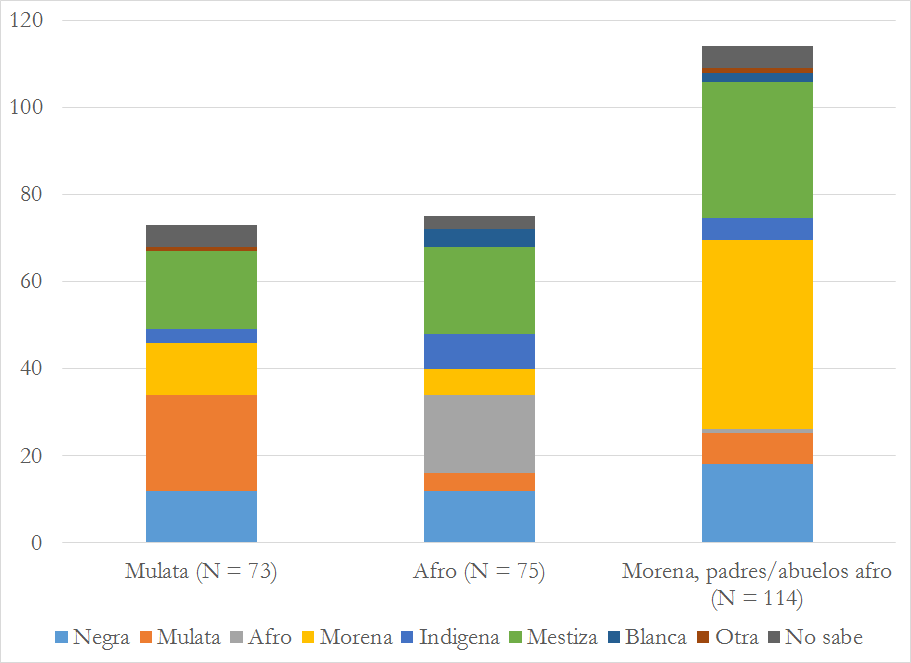 [Speaker Notes: Vast majority of responses fell into these categories. 
Two new major categories that were not part of the filter are morena and mestiza
We can now look at how self identified morenos and mestizos passed the filter]
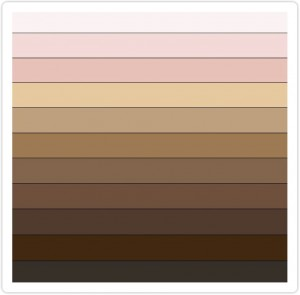 Diferencias en perfil sociodemográfico
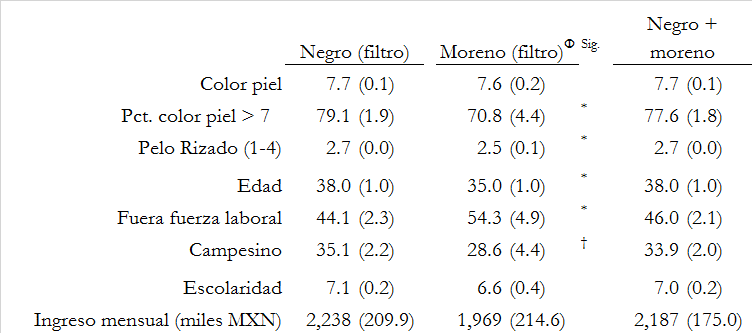 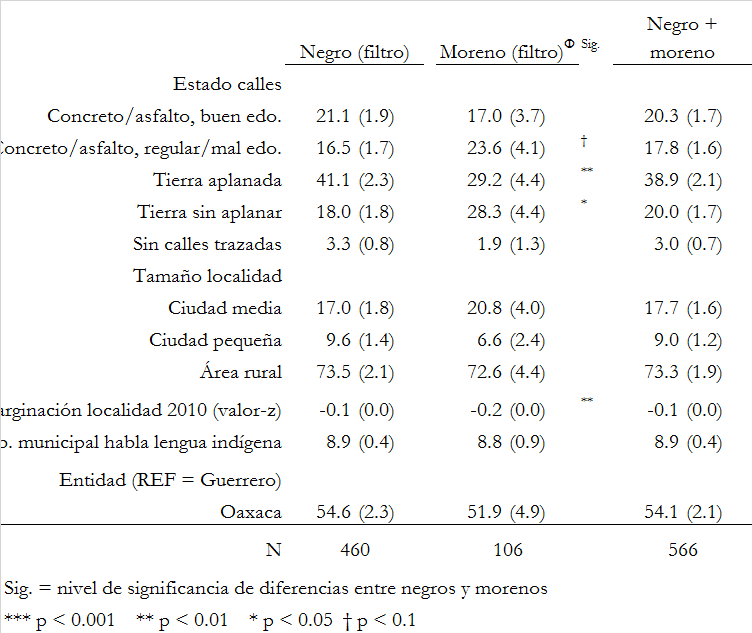 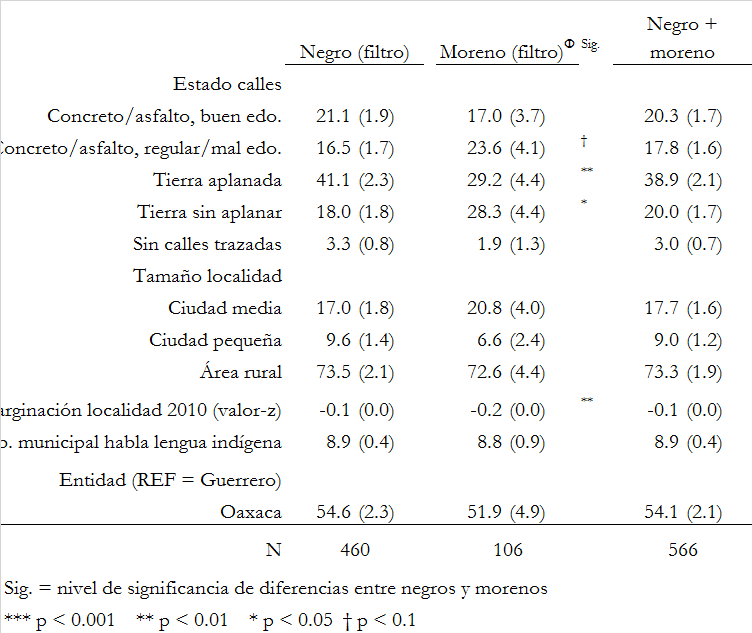 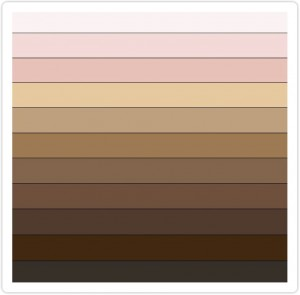 Diferencias en cobertura, demográficas
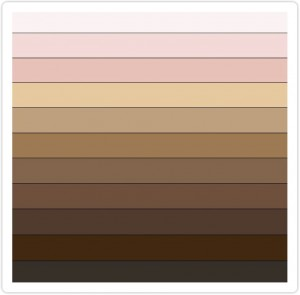 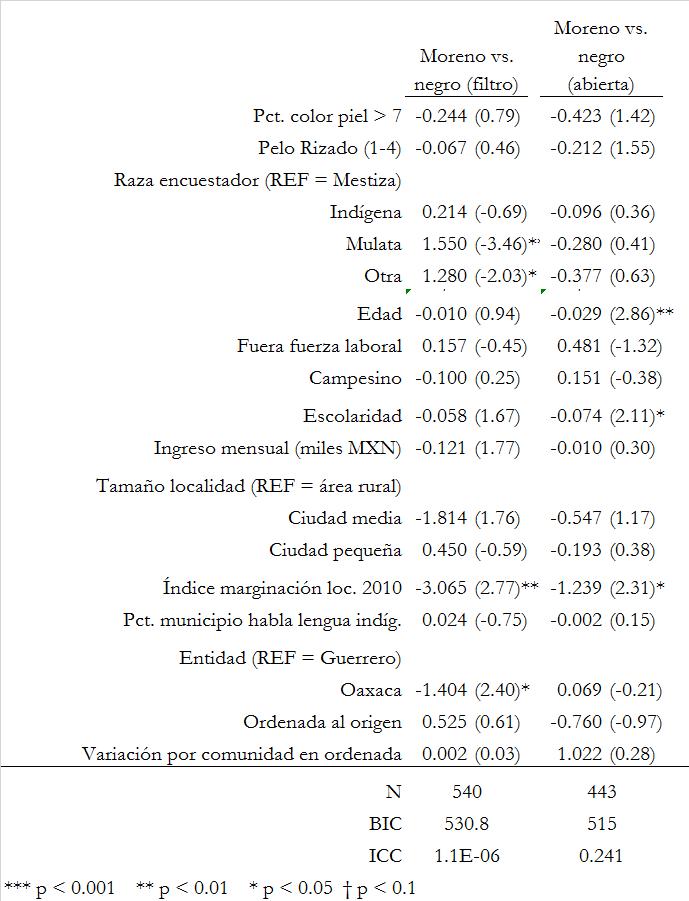 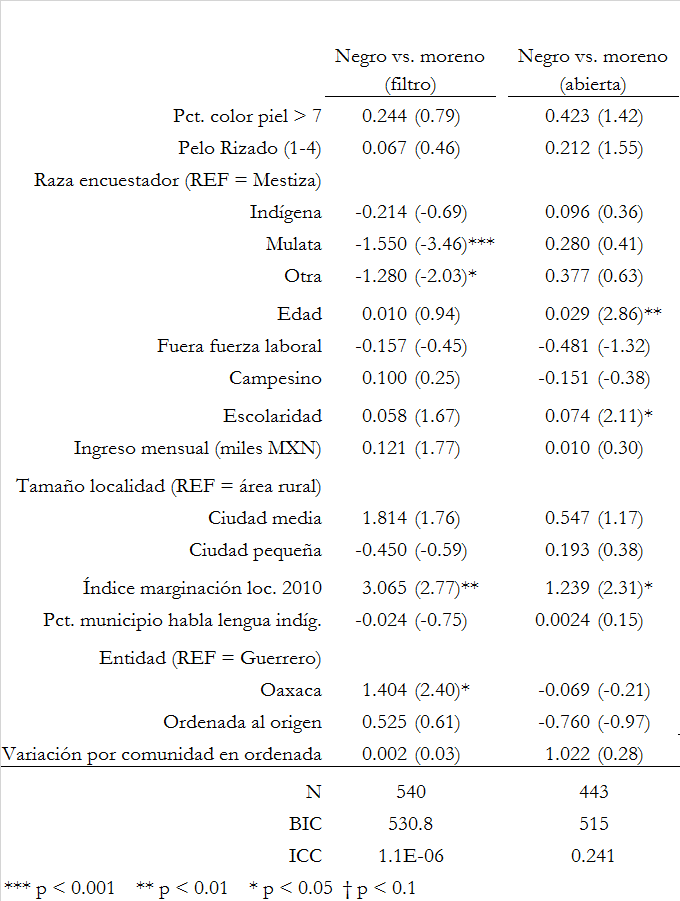 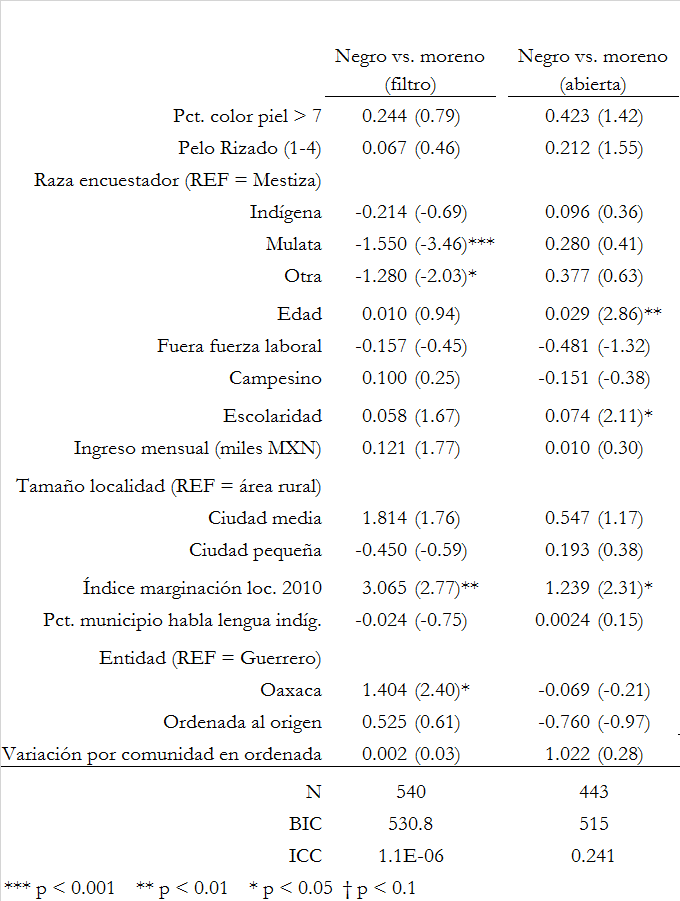 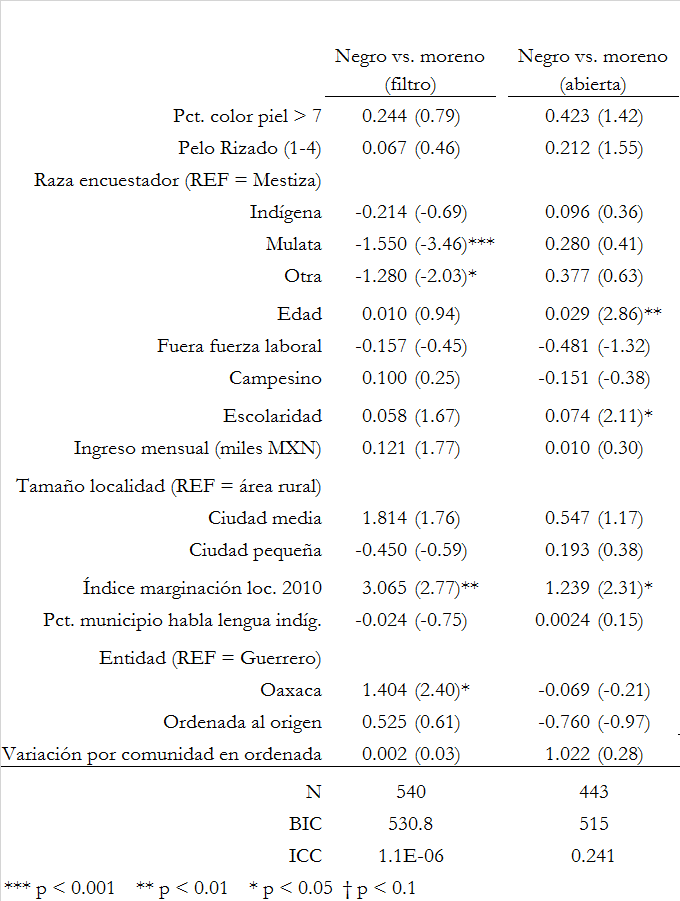 [Speaker Notes: - Skin color palette as a measure of outside classification since identities are very fluid.]
¿Qué tan de acuerdo está usted con que los negros se organicen como fuerza política para reclamar sus derechos?
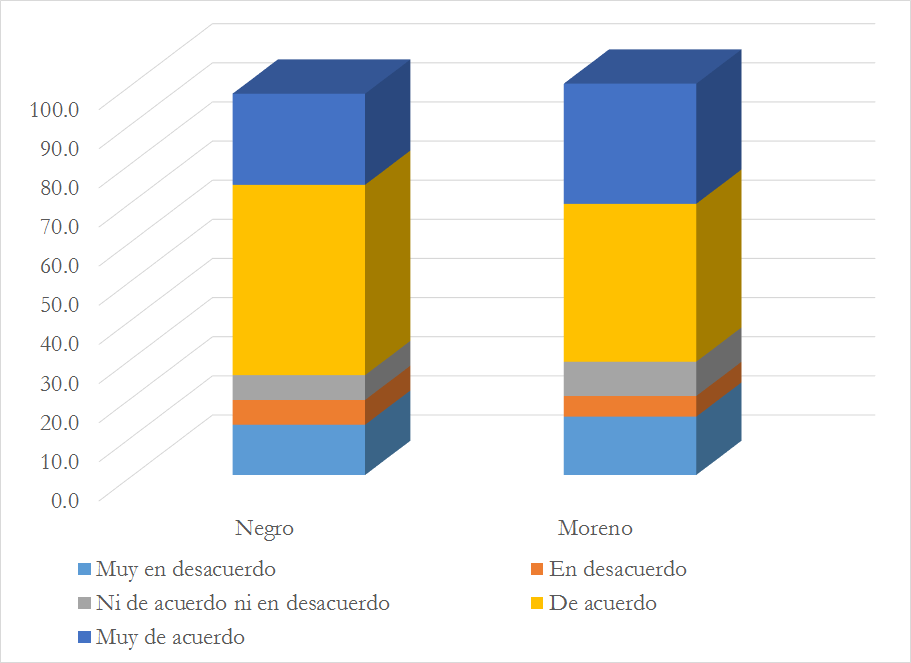 Sin diferencias significativas
Pearson chi2(6) =   7.7800   Pr = 0.255
Porcentaje que ha participado en algún encuentro, celebración, organización, u otra actividad para defender los intereses de los negros
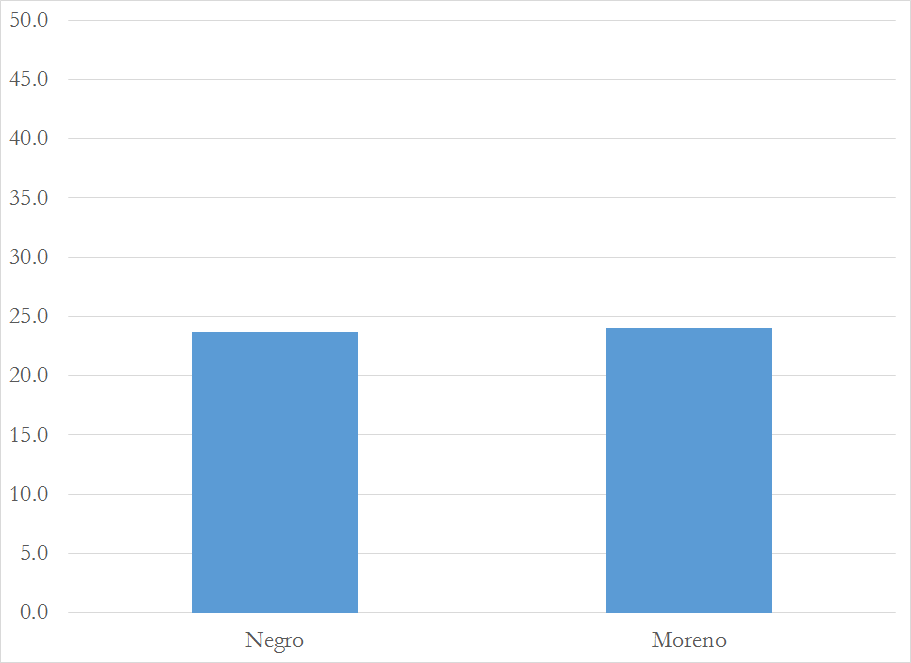 Sin diferencias significativas
(Ambos grupos no han participado por razones similares)
Pearson chi2(2) =   0.2012   Pr = 0.904
Porcentaje interesado/a en asistir/participar en estos encuentros actividades
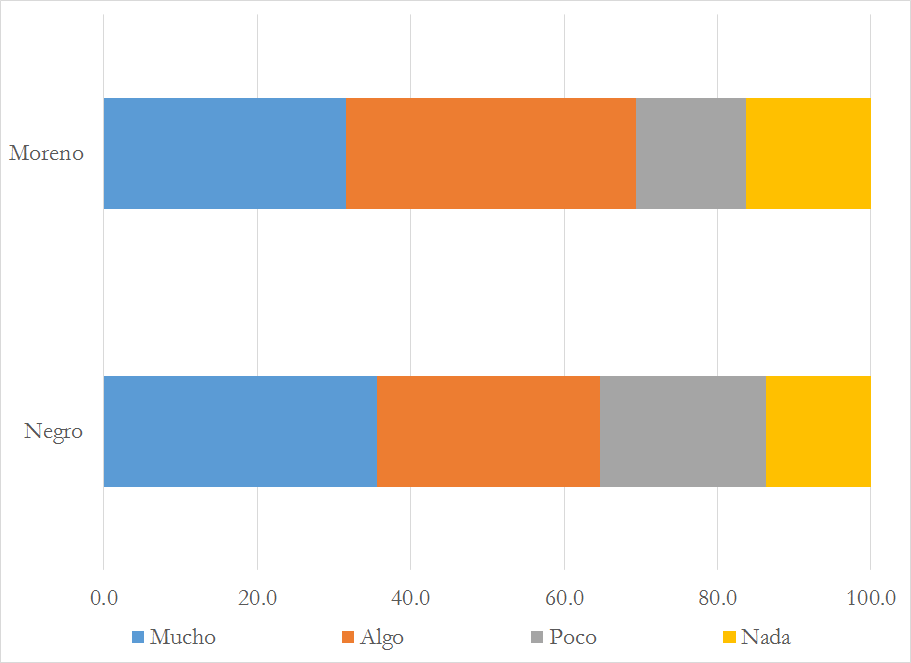 Sin diferencias significativas
Pearson chi2(5) =   6.2238   Pr = 0.285
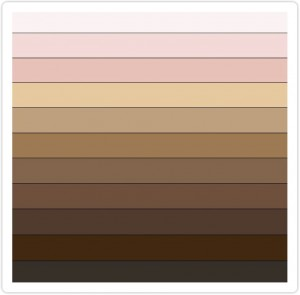 Discusión
Importante incluir desde luego una versión de moreno en Censo (en CC)
Por subestimación del grupo más que por “sesgos” en análisis
(Pero entender la evolución/dinámica de términos de identidad en contexto donde estas categorías van emergiendo)

Heterogeneidad al interior de la categoría “negro” podría explicar falta de diferencias con moreno
Urbano, mayor educación 
Rural, de mayor edad
Más/menos participativo en movimientos
[Speaker Notes: RUN WITHOUT MULTILEVEL
RUN WITHOUT SKIN COLOR ETC TO SEE DIFFERENCES
PASTE GRAPHS FOR POLITICAL PARTICIPATION]